Voortplanting
www.diagnostischevragen.nl
[Speaker Notes: Dit is een PowerPoint met diagnostische vragen bij het thema ademhaling.]
Hoe komt de foetus aan zuurstof?
Het bloed van de moeder gaat in de foetus
A
B
Het bloed van de foetus gaat naar de longen van de moeder
Het bloed mengt met elkaar in de placenta
D
C
Geen van bovenstaande
www.diagnostischevragen.nl
[Speaker Notes: Misvatting: Leerlingen denken dat het bloed van moeder en foetus mengt.

A Leerlingen denken dat het bloed van de moeder het zuurstof brengt naar het weefsel van de foetus.
B Leerlingen denken dat het bloed van het kind het lichaam van de moeder in gaat.
C Leerlingen denken dat in de placenta het bloed van moeder en kind mengt en zo stoffen uitwisselt.
D GOED]
Hoe komt de foetus aan zuurstof?
Via zijn longen
A
B
Via de placenta
Via het vruchtwater
D
C
Geen van bovenstaande
www.diagnostischevragen.nl
[Speaker Notes: Misvatting: Leerlingen begrijpen niet goed waar de foetus zuurstof vandaan haalt.

A Leerlingen denkt dat de foetus met zijn eigen longen zuurstof kan opnemen
B GOED
C Leerlingen denkt dat de foetus zuurstof kan opnemen uit het vruchtwater
D Leerling denkt dat het elders vandaan komt, bijv. Dat het bloed van de moeder het brengt tot in de foetus]
Waarvoor dient de menstruatie?
Het verwijderen van de onbevruchte eicel
A
B
Het verwijderen van het baarmoederslijmvlies
Beide
C
www.diagnostischevragen.nl
[Speaker Notes: Misvatting: Leerlingen denken dat de eicel eruit komt tijdens de menstruatie.

A Leerlingen denken dat de eicel eruit komt tijdens de menstruatie.
B GOED
C Leerlingen weten dat het baarmoederslijmvlies wordt verwijderd, maar denken dat de eicel óók wordt verwijderd.]
Wat gebeurt er met een onbevruchte eicel?
Die verlaat het lichaam via de vagina
A
B
Die wordt afgebroken in de eileider
Die wordt afgebroken in de baarmoeder
C
www.diagnostischevragen.nl
[Speaker Notes: Misvatting: Leerlingen denken dat de onbevruchte eicel tijdens de menstruatie wordt uitgescheiden.

A Leerlingen denken dat de onbevruchte eicel tijdens de menstruatie wordt uitgescheiden
B GOED
C Leerlingen denken dat de onbevruchte eicel onderweg naar buiten wordt afgebroken in de baarmoeder]
Hoe werkt de morning-afterpil?
Het voorkomt ovulatie
A
B
Het voorkomt innesteling
Het veroorzaakt een abortus
C
www.diagnostischevragen.nl
[Speaker Notes: Misvatting: Leerlingen denken dat de morning-afterpil innesteling voorkomt en daardoor altijd werkt. Maar het stelt de ovulatie uit en als die al is geweest kun je zwanger worden ondanks dat je de morning-afterpil hebt geslikt. Voor meer info zie: https://www.thuisarts.nl/zwangerschap-voorkomen/ik-heb-onveilige-seks-gehad-hoe-zorg-ik-dat-ik-niet-zwanger-word 

A GOED
B Leerlingen denken dat de morning-afterpil het baarmoederslijmvlies aanpast, zodat innesteling wordt voorkomen.
C Leerlingen denken dat de hormonen in de morning-afterpil een abortus veroorzaken. Wellicht een verwarring met de abortus pil.]
Op welke plek vindt de bevruchting plaats?
Vagina
A
B
Baarmoeder
Eileider
D
C
Eierstok
www.diagnostischevragen.nl
[Speaker Notes: Misvatting: Leerlingen denken dat de bevruchting plaatsvindt in een verkeerd deel van het voortplantingsstelsel van de vrouw.

A Leerlingen weten dat hier het zaad wordt afgezet, dus zij denken dat hier ook de bevruchting plaatsvindt.
B Leerlingen weten dat hier het embryo gaat ontwikkelen, dus zij denken dat hier ook de bevruchting plaatsvindt.
C GOED
D Leerlingen verwarren eileider en eierstok met elkaar.]
Na sterilisatie kan de man geen ...
orgasme krijgen
A
B
zaadcellen maken
sperma met zaadcellen maken
D
C
testosteron maken
www.diagnostischevragen.nl
[Speaker Notes: Misvatting: Leerlingen denken dat een sterilisatie invloed op de zaadproductie en het orgasme.

A Leerlingen denken dat er zonder zaadcellen ook geen orgasme mogelijk is.
B Leerlingen denken dat de zaadleiders zaadcellen maken.
C GOED
D Leerlingen denken dat sterilisatie invloed heeft op de hormoonhuishouding.]
Na sterilisatie kan de vrouw geen ...
orgasme krijgen
A
B
ovulatie krijgen
menstruatie krijgen
D
C
innesteling krijgen
www.diagnostischevragen.nl
[Speaker Notes: Misvatting: Leerlingen denken dat een sterilisatie andere functies van het voortplantingsstelsel beperkt

A Leerlingen denken dat de functie van de clitoris beperkt wordt, zoals bij besnijdenis
B Leerlingen denken dat de functie van de eierstok beperkt is
C Leerlingen denken dat de functie van de baarmoeder / hormonen uit de eierstok beperkt is
D GOED]
Wat is er nodig voor een eeneiige tweeling?
1 zaadcel; 1 eicel
A
B
2 zaadcellen; 1 eicel
1 zaadcel; 2 eicellen
D
C
2 zaadcellen; 2 eicellen
www.diagnostischevragen.nl
[Speaker Notes: Misvatting: Leerlingen denken dat een eeneiige tweeling is ontstaan uit een eicel die is bevrucht door twee zaadcellen.

A GOED
B Leerlingen denken dat een tweeling ontstaat door twee zaadcellen.
C Leerlingen denk dat een tweeling kan ontstaan uit twee eicellen en één zaadcel.
D Leerlingen halen eeneiige en tweeeiige tweeling door elkaar.]
Wat is er nodig voor een twee-eiige tweeling?
1 zaadcel; 1 eicel
A
B
2 zaadcellen; 1 eicel
1 zaadcel; 2 eicellen
D
C
2 zaadcellen; 2 eicellen
www.diagnostischevragen.nl
[Speaker Notes: Misvatting: Leerlingen denken dat een tweeling is ontstaan uit een eicel die is bevrucht door twee zaadcellen.

A Leerlingen halen eeneiige en tweeeiige tweelingen door elkaar.
B Leerlingen denken dat een tweeling is ontstaan uit een eicel die is bevrucht door twee zaadcellen.
C Leerlingen denken dat de twee eicellen door één zaadcel worden bevrucht.
D GOED]
In welke periode kan geslachtsgemeenschap leiden tot een bevruchte eicel?
Alleen op de dag van de ovulatie
A
B
Op de dag van de ovulatie en één dag erna
Van drie dagen voor tot één dag na de ovulatie
D
C
Van drie dagen voor tot drie dagen na de ovulatie
www.diagnostischevragen.nl
[Speaker Notes: Misvatting: Leerlingen denken dat vrouwen alleen vruchtbaar zijn tijdens de ovulatie en weten nu hoelang de zaadcel en eicel leven.

C GOED

Doordat de zaadcel meerdere dagen (ongeveer 3) kan blijven leven in de eierstok, kan seks ook 3 dagen voor de ovulatie tot een bevruchting leiden. De eicel left ongeveer 24 uur dus maximal een dag na de ovulatie kan er nog bevruchting optreden.]
Kan een vrouw op dag 12 zwanger worden?
Ja, de ovulatie kan eerder komen
A
B
Ja, want de zaadcellen kunnen meerdere dagen leven
Ja, want vrouwen hebben soms een cyclus van 24 dagen (12 is halverwege)
D
C
Alle bovenstaande antwoorden zijn goed
www.diagnostischevragen.nl
[Speaker Notes: Misvatting: Leerlingen denken dat de ovulatie altijd op de 14e dag plaatsvindt en zijn zich niet bewust van de manieren waarop dit kan afwijken

D GOED]
Deze vragen met toelichting zijn ontwikkeld door de diagnostische vragen werkgroep van de NVON

Heb je feedback, wil je bijdragen, vragen testen of samenwerken? Laat het weten via:diagnostischevragen@nvon.nl
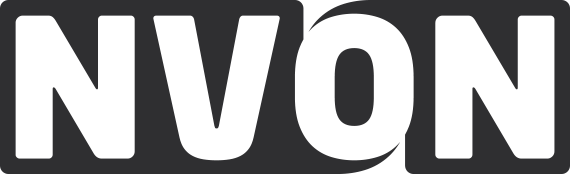 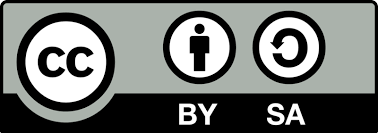 www.nvon.nl/diagnostischevragen        © 2022 NVON
www.nvon.nl/diagnostischevragen
[Speaker Notes: De vragen en toelichtingen vallen onder een CC BY-SA 4.0 licentie: https://creativecommons.org/licenses/by-sa/4.0]